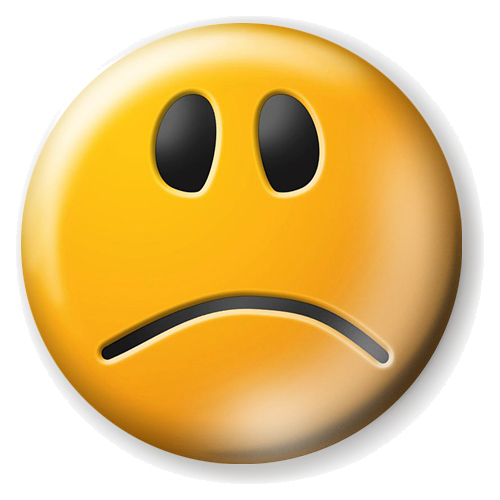 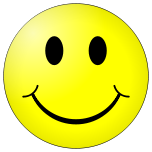 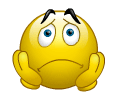 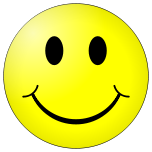 Наш Полкан попал в капкан.
Нужно помочь Полкану освободить лапу из капкана.
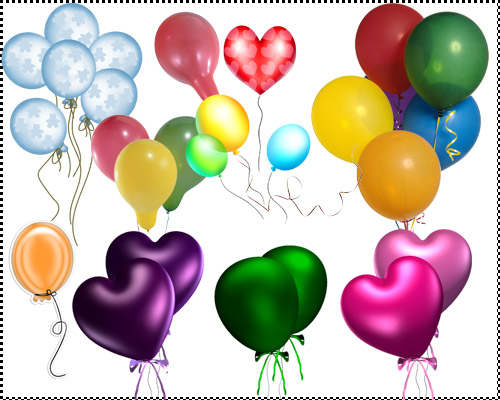 .
Запрет-
строгий 
И
 мягкий
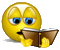 Работа по учебнику 
с.76 упр. 109
Нельзя…
Не разрешается…
Запрещается…
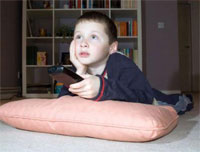 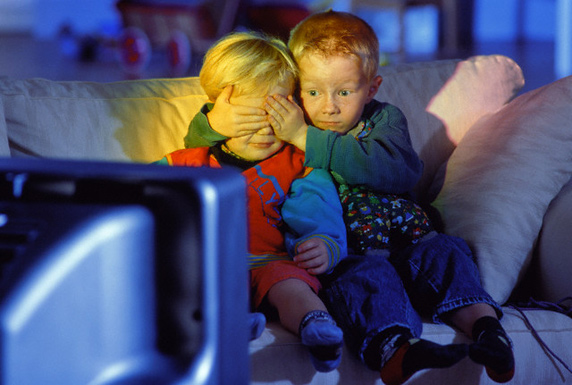 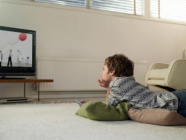 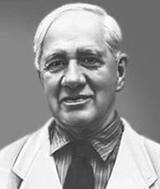 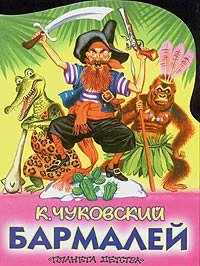 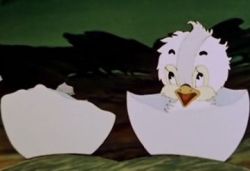 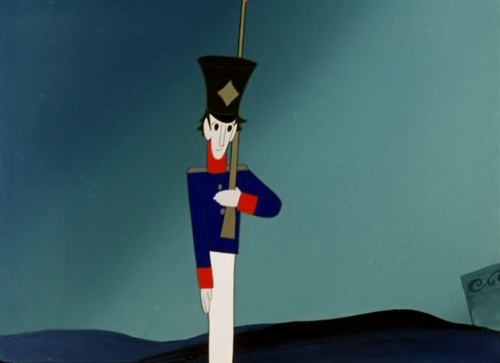 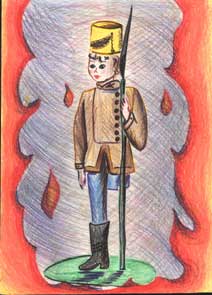 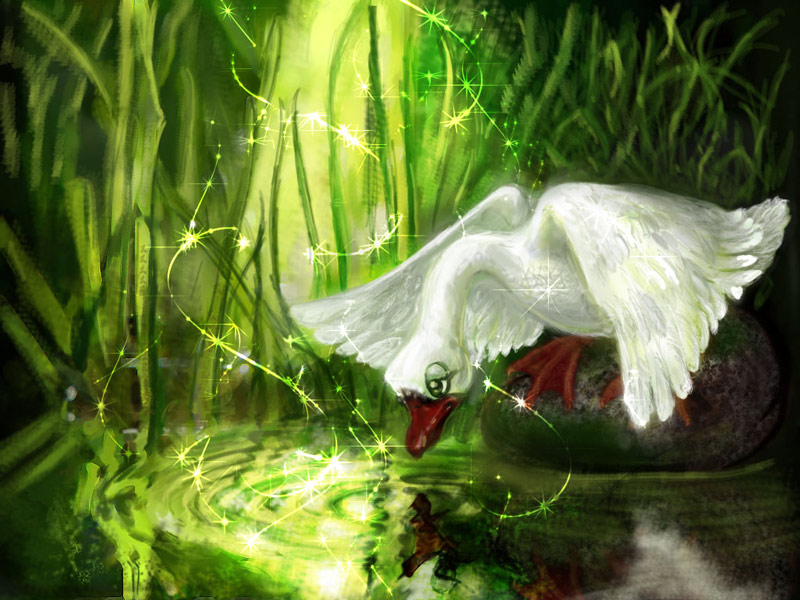 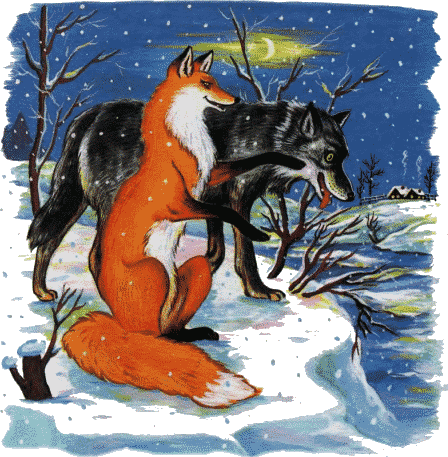 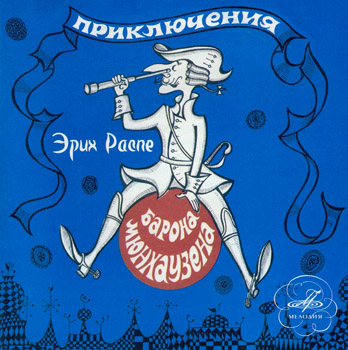 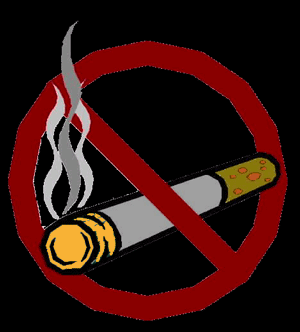 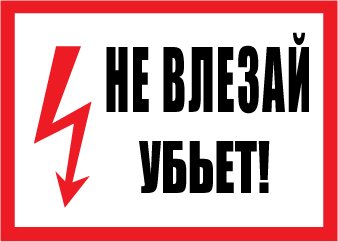 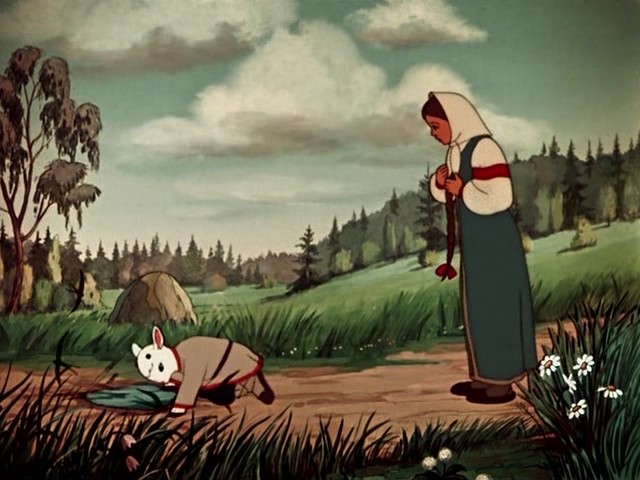 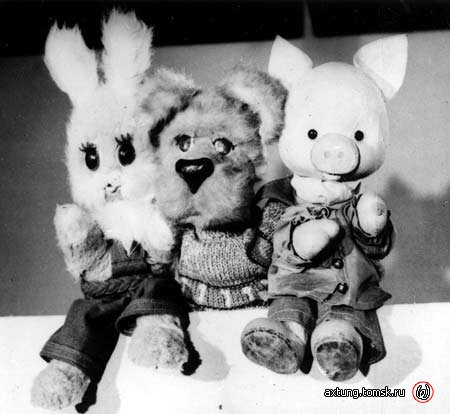 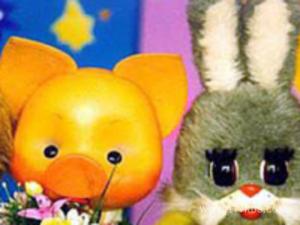 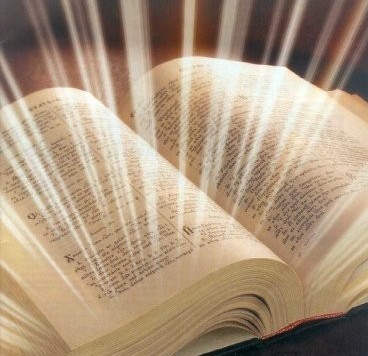 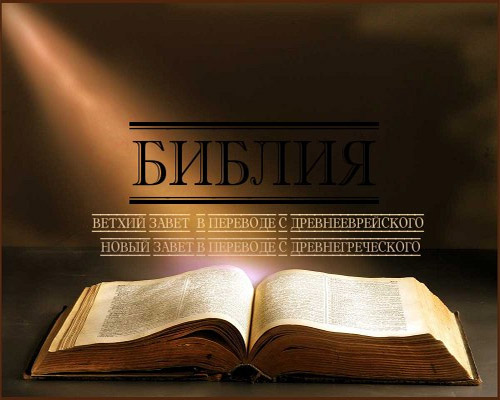 Библия - 
собрание священных текстов христиан.
Заповеди
Не крадите, не лгите, не обманывайте друг друга.
 Не обижай ближнего своего, не грабительствуй.
 Не мсти и не имей злобы на сынов народа твоего, но люби ближнего, как самого себя.
Хорошо ль все разрешать, 
Ничего не запрещать?
Свой ответ ты объясни,
Если сможешь - убеди.
Домашнее задание
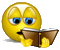 Сочинить историю
« В царстве Небывалых Сладостей»